Home to School Transport – Re procurement 2023
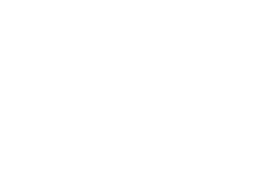 PaCC Connect Event 8 February 2023
Welcome
Introductions to the Team
Purpose of the Session
What's happening and why?
Who uses our service and what they say about it?
Our new Contract 
How we manage the Contract?
Getting ready for September 2023 
How we award your child's journey?
How we keep your child safe on transport? 
Timescales!  
Why things are tricky?
 How to apply?
 Questions?
What's happening and why?
Council's legal responsibility to renew its Home to School Transport (HTST) contract every 4 years
Dynamic Purchasing System
Changes and anxieties
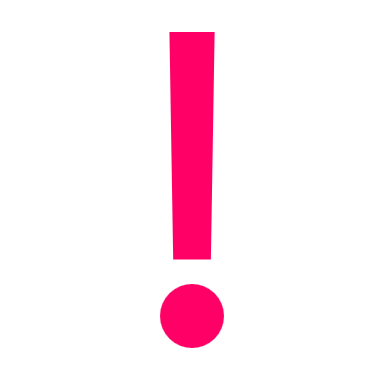 Who uses our services?
Children who use our service are not able to walk to school safely because of their mobility or health and safety risks related to their SEND​.

1,211 children and young people use our service  

606 receive a free bus pass 

70 parents/carers’ have requested a personal travel budget

605 children go to school in a taxi or minibus 

The average number of children per vehicle is 3

We operate over 400 journeys with over 300 crew members
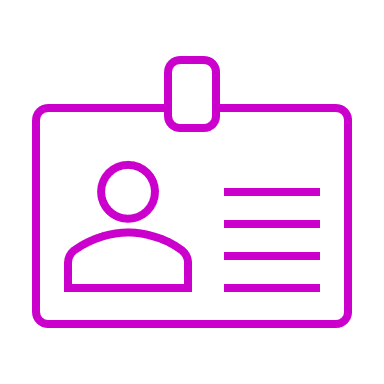 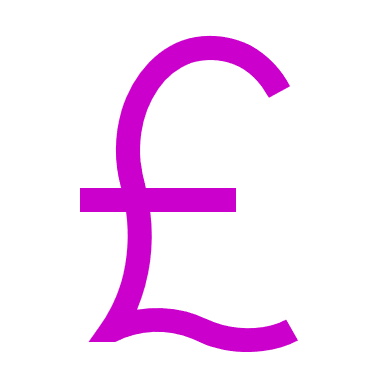 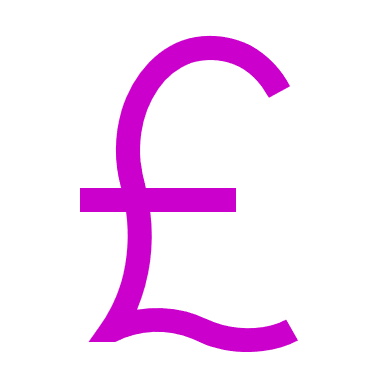 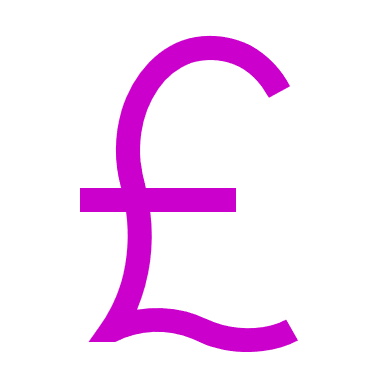 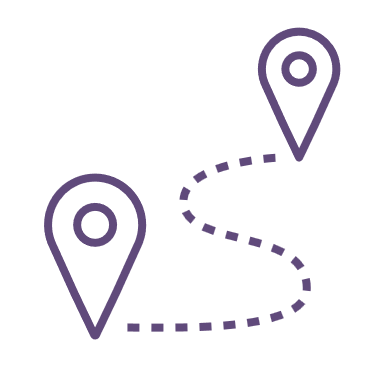 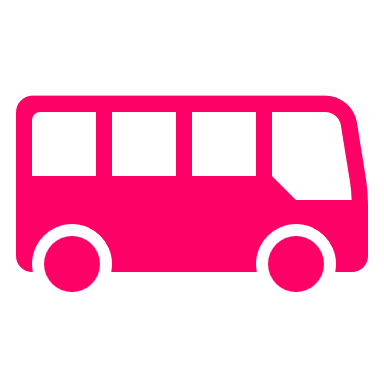 What people say about us?
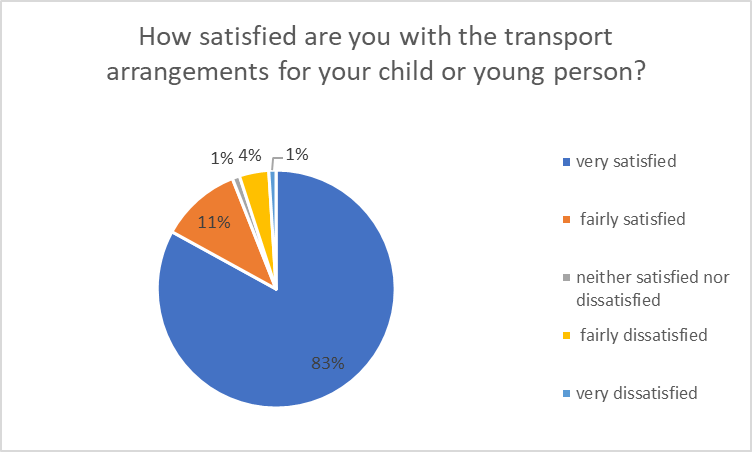 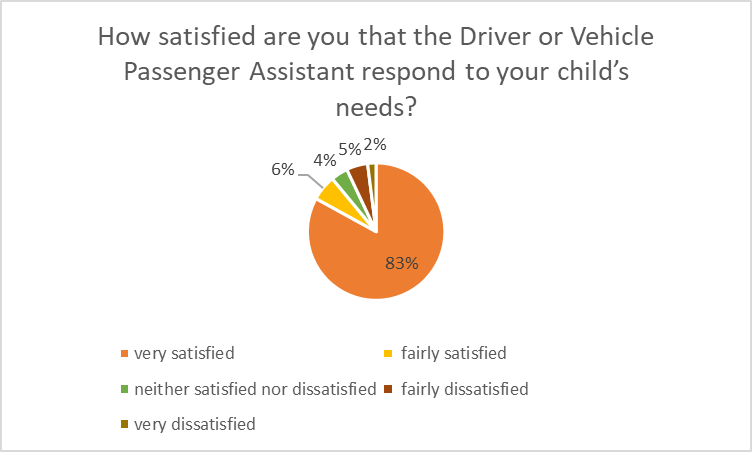 94% of parents' carers are very or fairly satisfied with their child's current travel arrangements
89% of parents' carers are  very or fairly satisfied their crew respond to their child's needs
Our new Contract
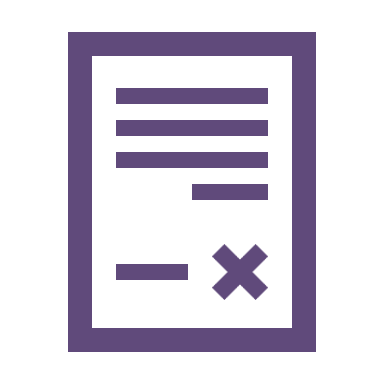 September 2023 until September 2027 
How was it shaped?
Children and young people at the heart  
Safety and safeguarding a priority 
Raising the bar
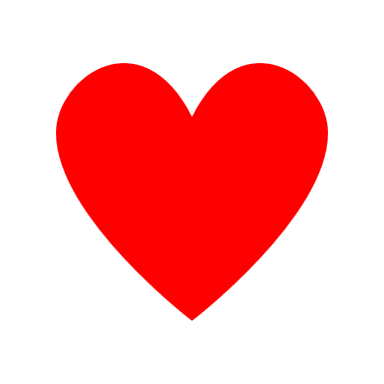 SEND
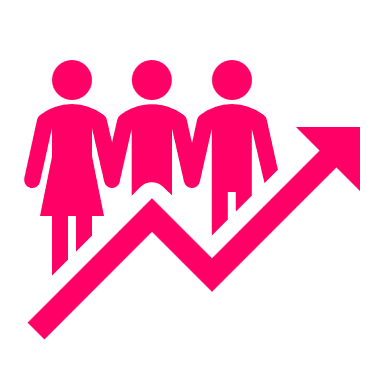 What our new contract says?
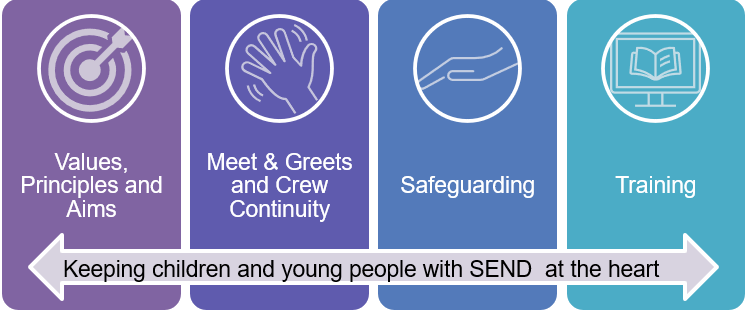 What our new contract says
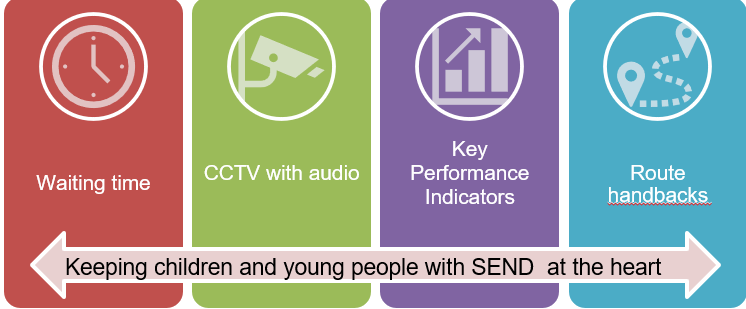 How will we manage the contract?
How we will manage the contract?
My suggestion is…
My worry is that...
Tell us more about...
I don’t quite understand…
Getting ready for September 2023
Deadlines! EHCPs & Application and Pupil Travel Information Forms
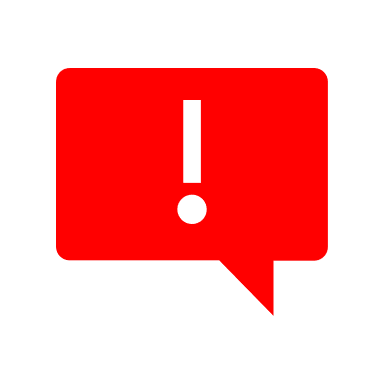 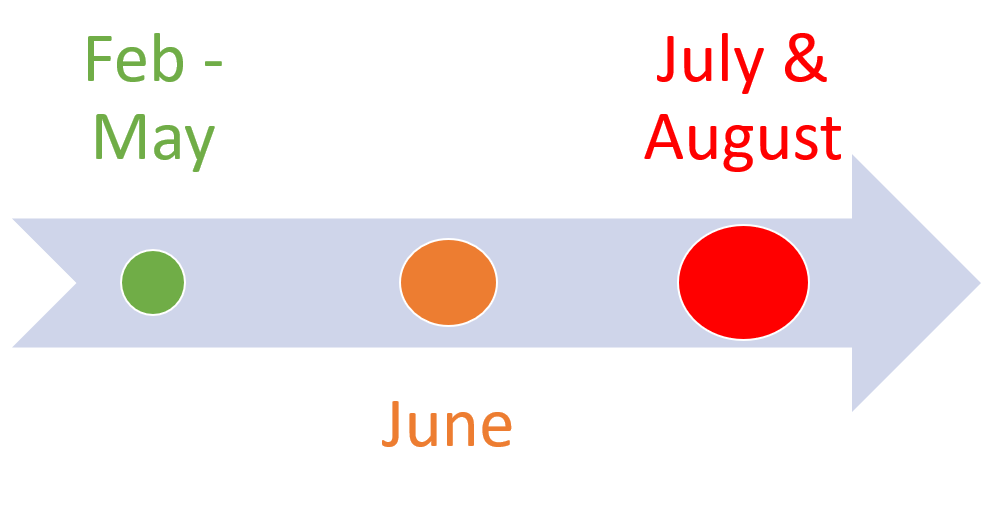 Getting ready for September 2023
Our Transport Panel – Team Manager, SEND Officer, Amaze, Transport Officer 
Every Tuesday 
Panel Checklist 
Letting you know 
No need to re-apply if your child already has home to school transport
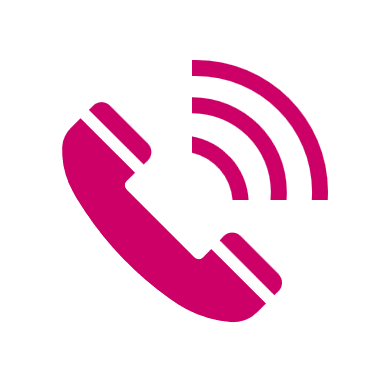 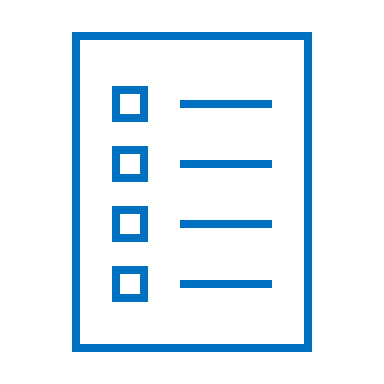 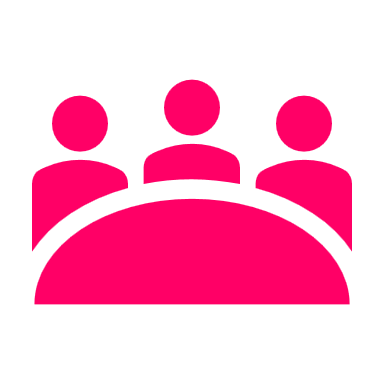 Getting ready for September 2023
Safe, suitable, reasonably stress-free travel
Risk assessments
45 minutes primary school aged children
75 minutes secondary school aged children
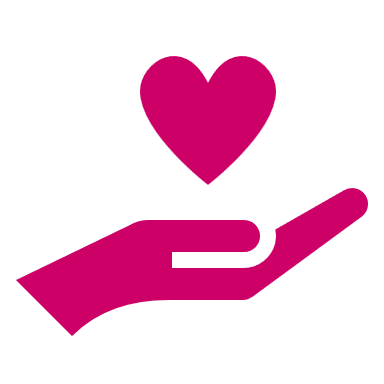 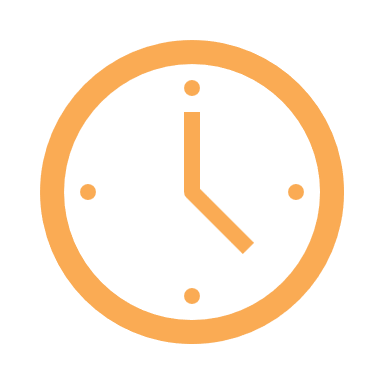 Getting ready for September 2023
200+ addresses 
Distance to each other and school
Understanding your child's needs and travel requirements 
600+ children
70+ schools and colleges
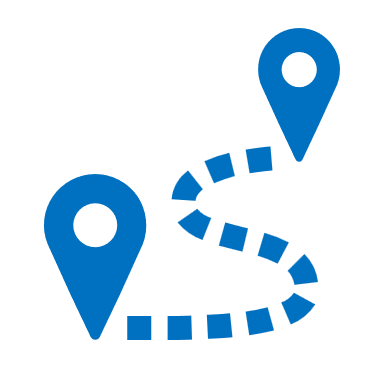 Getting ready for September 2023
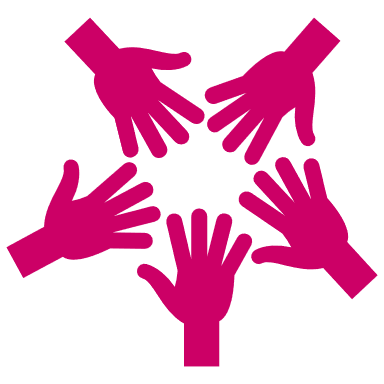 Co-produced route planning principles 
Balancing the comfort, safety and wellbeing of all children 
Best value for public money 
Limitations 
Alternative options
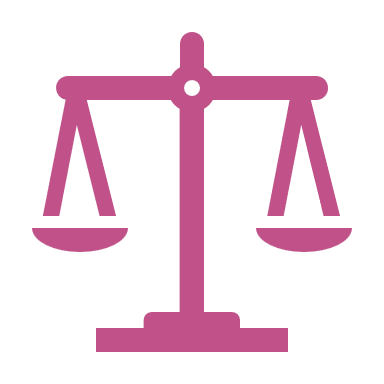 Ways you could use a Personal Travel Budget
Getting ready for September 2023
My suggestion is…
My worry is that...
Tell us more about...
I don’t quite understand…
How we award your child's journey?
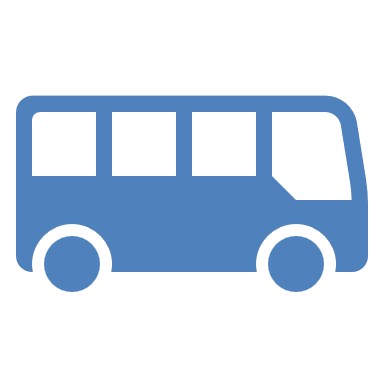 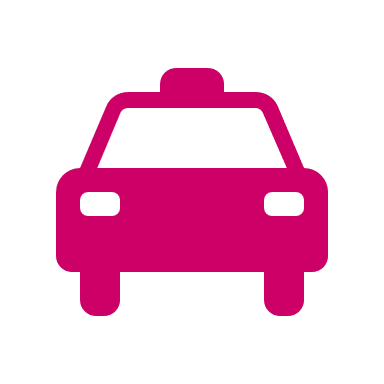 Passing information to the operators:
Name of child/ren
Address/es 
Type of vehicle required 
Travel requirements – medical equipment/ nursing or support staff etc
Plain English SEND profile/needs of the child/ren

Operators choose the journeys they want, and name their price =  'their bid'
The operator with the lowest bid is awarded the route, unless another operator better meets the needs of the child/ren - e.g., a driver who can sign to transport children who are Deaf
Let operators know the outcome
Operators arrange for crews to make introductions
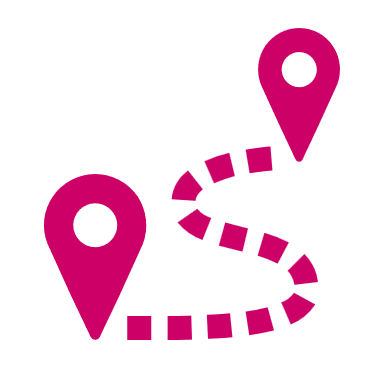 How we award your child's journey?
My suggestion is…
My worry is that...
Tell us more about...
I don’t quite understand…
How we keep your child safe?
Some examples of our training
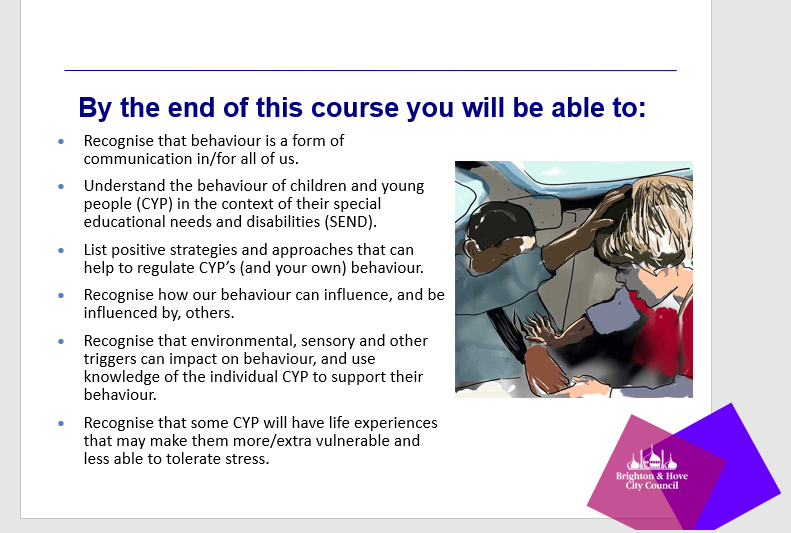 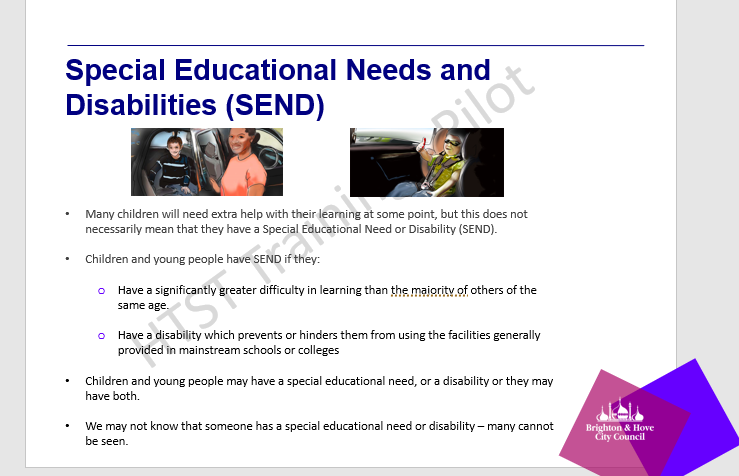 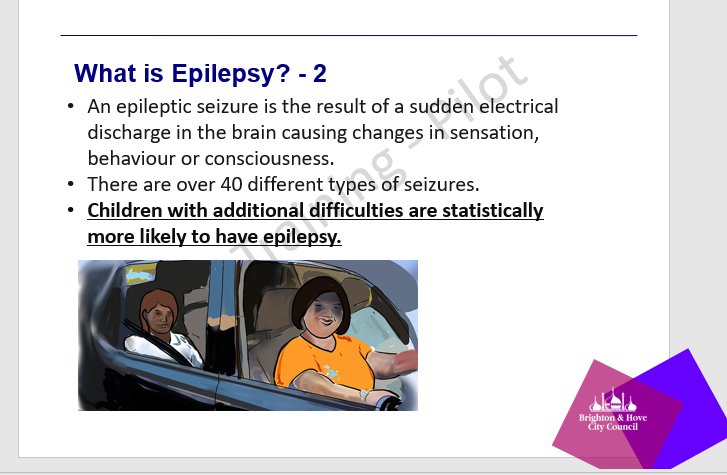 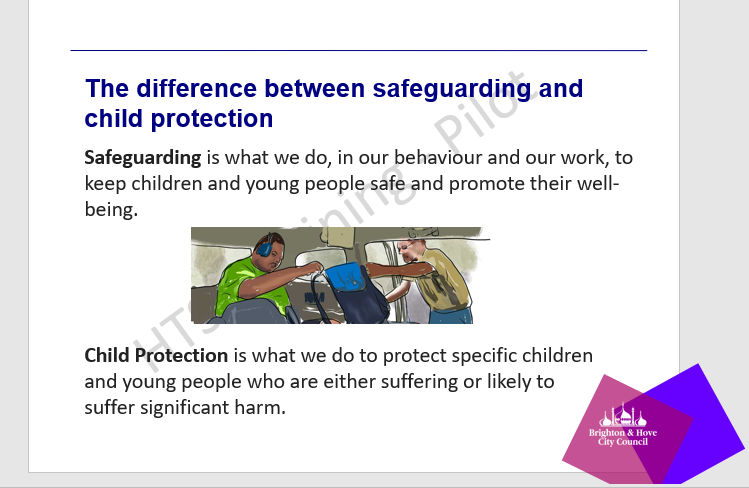 How we keep your child safe?
How we keep your child safe?
My suggestion is…
My worry is that...
Tell us more about...
I don’t quite understand…
Timescales!
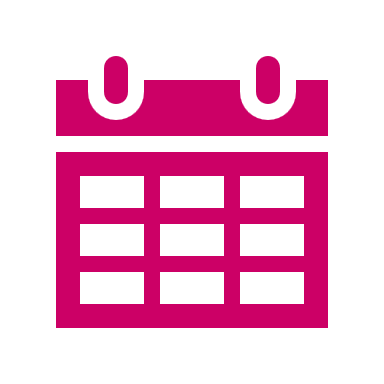 By 30th of April: all applications for –16 transport  
By 31st of May: all applications 16+ transport  
By 30th of June: Route Planning completed
By 31st of July: Route bidding, award, confirmation, Meet & Greets
By 31st of August: Meet & Greets
4th of September: Term starts (for most pupils)
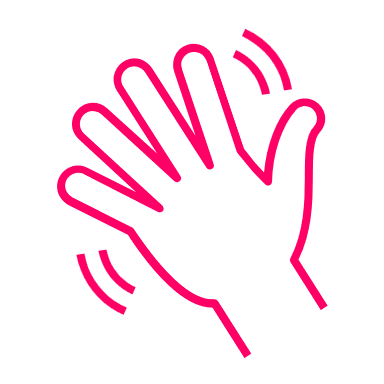 Why is this going to be tricky?
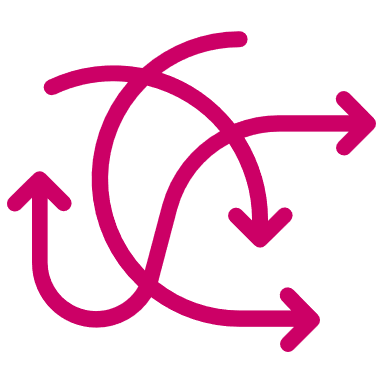 Council naming settings in EHCPs
Timeliness of applications and Pupil Travel Information Forms
Completion of risk assessments (including schools)
Operators ensuring crews are DBS & reference checked and trained 
Crew availability over the summer 
Parents carers availability over the summer 
Timeliness of Operators bidding on routes 
Timeliness of route awards
Operators handing back routes 
Crew swaps 
Timeliness of Operators arranging Meet & Greets
Delays and disruption to pupil travel
Why is this going to be tricky?
My suggestion is…
My worry is that...
Tell us more about...
I don’t quite understand…
How to apply?
Any applications for free transport can be made through our online portal: 

Apply for help with home to school transport (brighton-hove.gov.uk)

If anyone needs help to complete the application form or would like the application in another language – 
we can support you.
Thank you and Questions
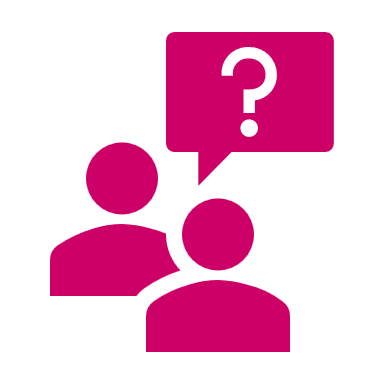 Thanks so much for giving us your time and support today.

If you have any further questions, please do email us at HometoSchoolTransport@brighton-hove.gov.uk 
or if you would like to ask a question confidentially, 
please contact admin@paccbrighton.org.uk